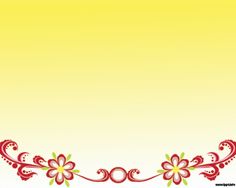 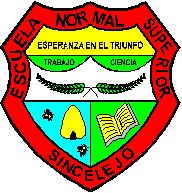 7. Propiciar ambientes adecuados que fomenten un desarrollo académico y de convivencia a los estudiantes en relación con su entorno.
OBJETIVOS: PLAN DE MEJORAMIENTO SIGCE 2012 A 2014
8. Mejorar las instancias y escenarios de participación para la convivencia y mejoramiento de los procesos institucionales
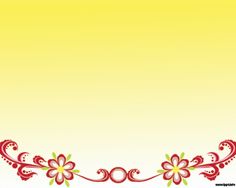 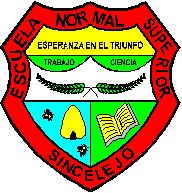 7. Propiciar ambientes adecuados que fomenten un desarrollo académico y de convivencia a los estudiantes en relación con su entorno.
OBJETIVOS: PLAN DE MEJORAMIENTO SIGCE 2012 A 2014
8. Mejorar las instancias y escenarios de participación para la convivencia y mejoramiento de los procesos institucionales
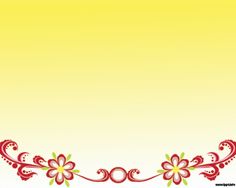 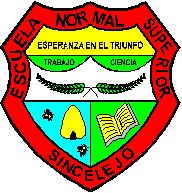 PROYECTAR PRESUPUESTO ANUAL (OCTUBRE 2013 PARA VIGENCIA 2014)
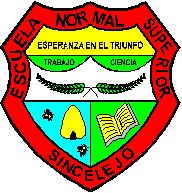 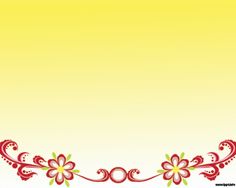 7. Propiciar ambientes adecuados que fomenten un desarrollo académico y de convivencia a los estudiantes en relación con su entorno.
9. La I.E.N.S.S establecerá acuerdos administrativos, culturales, sociales, recreativos y productivos que propendan al bienestar y desarrollo comunitario, visibles en su planta física, sus medios y demás servicios con que cuenta
12. Diseñar, implementar y evaluar un programa de prevención de riesgos físicos y de seguridad articulado con el P.E.I que garantice una respuesta adecuada de la comunidad en situaciones de riesgos, accidentes o desastres naturales.
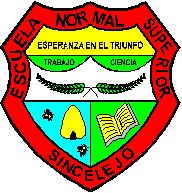 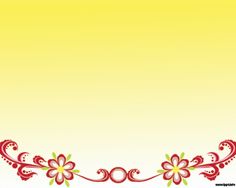 7. Propiciar ambientes adecuados que fomenten un desarrollo académico y de convivencia a los estudiantes en relación con su entorno.
9. La I.E.N.S.S establecerá acuerdos administrativos, culturales, sociales, recreativos y productivos que propendan al bienestar y desarrollo comunitario, visibles en su planta física, sus medios y demás servicios con que cuenta
12. Diseñar, implementar y evaluar un programa de prevención de riesgos físicos y de seguridad articulado con el P.E.I que garantice una respuesta adecuada de la comunidad en situaciones de riesgos, accidentes o desastres naturales.
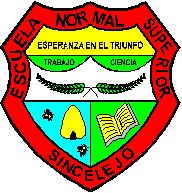 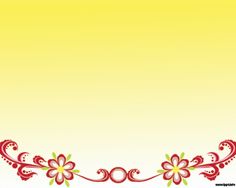 7. Propiciar ambientes adecuados que fomenten un desarrollo académico y de convivencia a los estudiantes en relación con su entorno.
9. La I.E.N.S.S establecerá acuerdos administrativos, culturales, sociales, recreativos y productivos que propendan al bienestar y desarrollo comunitario, visibles en su planta física, sus medios y demás servicios con que cuenta
12. Diseñar, implementar y evaluar un programa de prevención de riesgos físicos y de seguridad articulado con el P.E.I que garantice una respuesta adecuada de la comunidad en situaciones de riesgos, accidentes o desastres naturales.
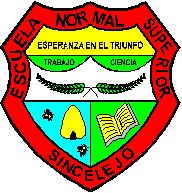 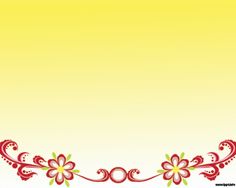 7. Propiciar ambientes adecuados que fomenten un desarrollo académico y de convivencia a los estudiantes en relación con su entorno.
9. La I.E.N.S.S establecerá acuerdos administrativos, culturales, sociales, recreativos y productivos que propendan al bienestar y desarrollo comunitario, visibles en su planta física, sus medios y demás servicios con que cuenta
12. Diseñar, implementar y evaluar un programa de prevención de riesgos físicos y de seguridad articulado con el P.E.I que garantice una respuesta adecuada de la comunidad en situaciones de riesgos, accidentes o desastres naturales.